Modelos para Avaliação de Desempenho e Dependabilidade de Aplicações Auxiliadas pelos Mecanismos de Auto Scaling e Elastic Load Balance do Eucalyptus
Eliomar Gomes Campos Orientador: Paulo Maciel
[Speaker Notes: Click to add notes]
Contexto
AWS and Eucalyptus Compatibility

Amazon Elastic Compute Cloud (EC2)
Amazon Elastic Block Storage (EBS)
Amazon Machine Image (AMI)
Amazon Simple Storage Service (S3)
Amazon Identity and Access Management (IAM)
Auto Scaling
Elastic Load Balancing
Amazon CloudWatch
22/10/13
2
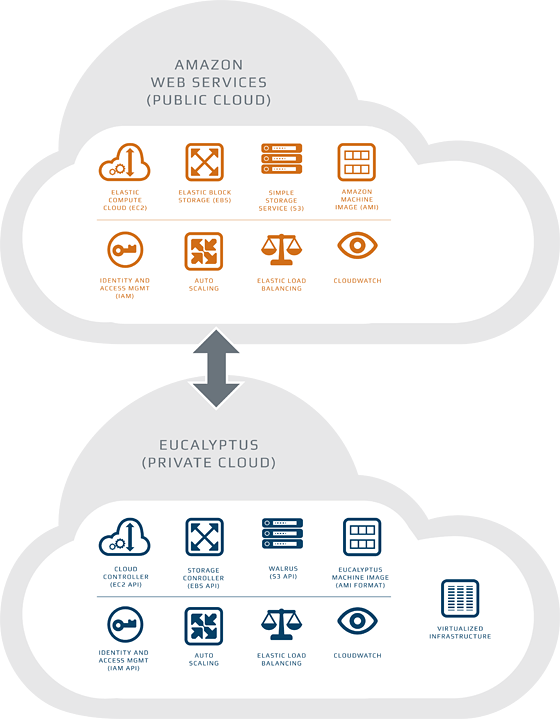 Contexto
3
Contexto
22/10/13
4
Contexto
22/10/13
5
Contexto
22/10/13
6
Objetivos
Objetivo Geral 
Avaliar e modelar o desempenho e dependabilidade de aplicações auxiliadas pelos mecanismos de Auto Scaling e Elastic Load Balance do Eucalyptus.

Objetivos Específicos 
Caracterizar os tempos de instanciação de VMs no Eucalyptus em diferentes cenários, e construir os modelos de desempenho;
Caracterizar os tempos de detecção do mecanismo de Auto Scaling e Cloud Watch, e construir os modelos de desempenho;
Analisar o desempenho e dependabilidade de um serviço web no Eucalyptus sem Elastic Load Balancing e sem a função de Auto Scaling habilitada;
Analisar o desempenho e dependabilidade de um serviço web no Eucalyptus com a função de Elastic Load Balancing e sem o Auto Scaling habilitada;
Analisar o desempenho e dependabilidade de um serviço web no Eucalyptus com as funções de Elastic Load Balancing e Auto Scaling habilitadas;
7
Avaliação de Desempenho
Primeiro Objetivo
Avaliar o desempenho da Instanciação de VMs do Eucalyptus
22/10/13
8
DOE – Design of Experiments
Design
Métricas
Tempo de Reserva da Instância no CC;
Tempo de Copiar a Imagem para o NC;
Tempo de Preparação do KVM;
Tempo Total.
23/10/13
9
DOE - Resultados
22/10/13
10
DOE - Resultados
22/10/13
11
DOE - Resultados
22/10/13
12
DOE - Resultados
22/10/13
13
DOE - Resultados
22/10/13
14
DOE - Resultados
22/10/13
15